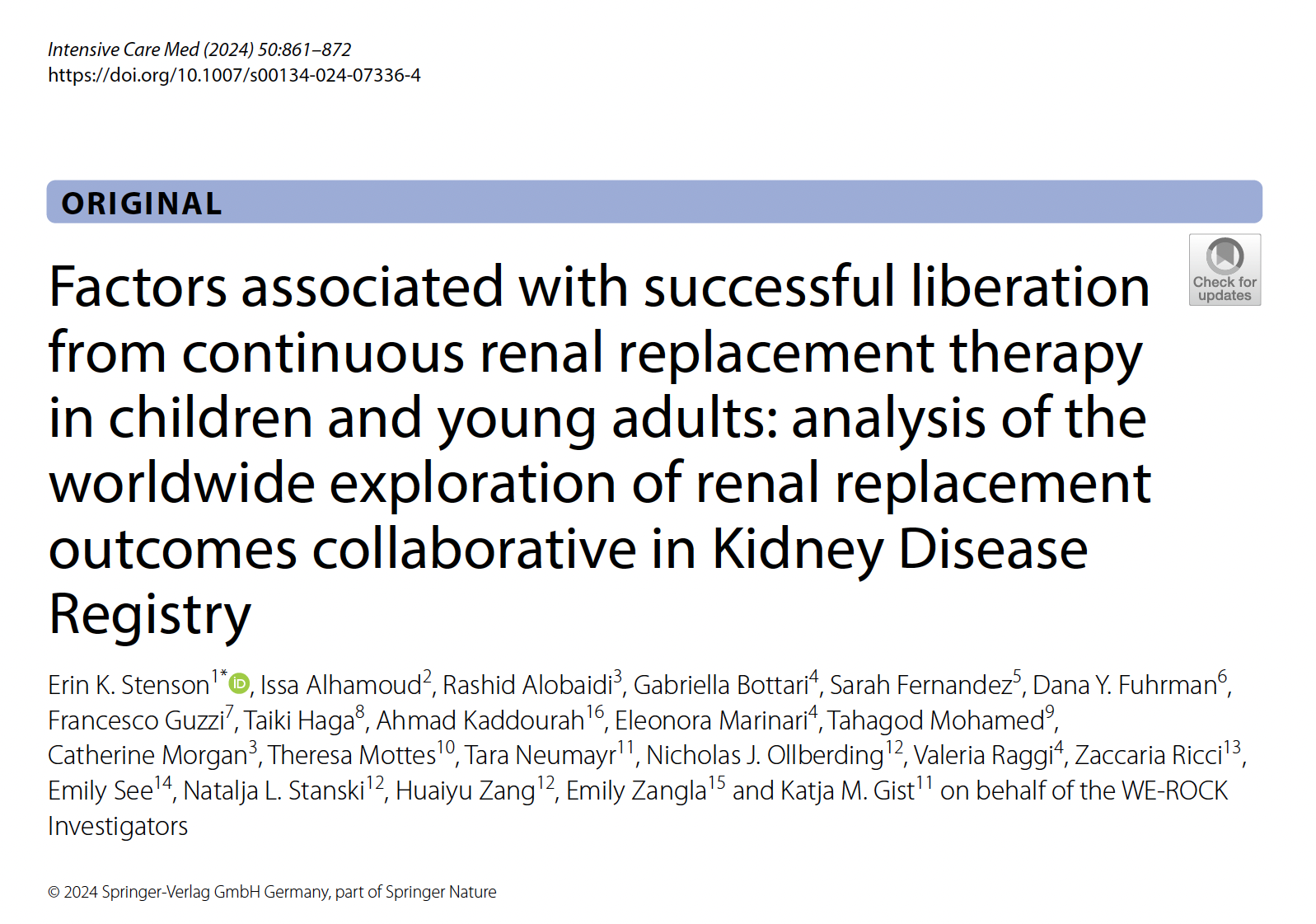 INTRODUCTION
AKI in 20-25% van de kinderen en jong volwassenen op PICU
CRRT heeft veel ‘bijwerkingen’:
Invasieve behandeling
Dialyselijn/lijninfectie
Minder mobiel
Beinvloed farmacokinetiek
PICU patiënten met nood aan CRRT: Mortaliteit > 50%
Groot deel houdt nierfunctie stoornissen
INTRODUCTION
Beter begrip van beloop aan CRRT is van klinisch belang
RRT kan uitkomsten optimaliseren
MAAR dilemma’s:
	 > Duur zo kort mogelijk zie bijwerkingen
    	 > Niet te snel eraf -  vaak weer verslechtering, opnieuw lijnen etc
Enkel UO peri-CRRT is bekend als voorspellende factor

DOEL
Identificeren klinische factoren die succesvol staken (liberation) CRRT beïnvloeden
Associatie tss liberation en duur CRRT
Associatie tss liberation en mortaliteit
Associatie tss liberation en morbiditeit 
    (dwz: ventilator-free days/PICU-free days)
METHODS
STUDIE POPULATIE
WE-ROCK database (Collaborative CRRT outcomes)
996 patiënten / 0-25 yrs 
32 centra, verdeeld over 7 landen
2015-2021
Indicatie vr CRRT: AKI of overvulling

EXCLUSIE
End stage nierfalen dialyse afhankelijk/daarop af stevenen
Congenitale afwijkingen tr urogenitalis
ECMO
Andere primaire reden (leverfalen/IEM/intoxicatie)
> 28 d dialyse
< 72 u overleden
METHODS
DATA COLLECTIE
Retrospectief status onderzoek
Baseline & opname data
Illness severity score bij opname: PRISM III
24 u voor start CRRT: 
VIS (vasoactive inotrope score)
PELOD-2 (pediatric logistic organ dysfunction score) 
Cumulatieve FB bij start CRRT
FB d3
UOP voor start CRRT
Tijd tss opname PICU – start CRRT
CRRT dose
Dagelijks %FB (100x [tot intake-total output ml]/opname gewicht (gr)
Diuretica voor staken ja/nee
[Speaker Notes: %FB= (100x [tot intake-total output ml]/opname gewicht (gr)]
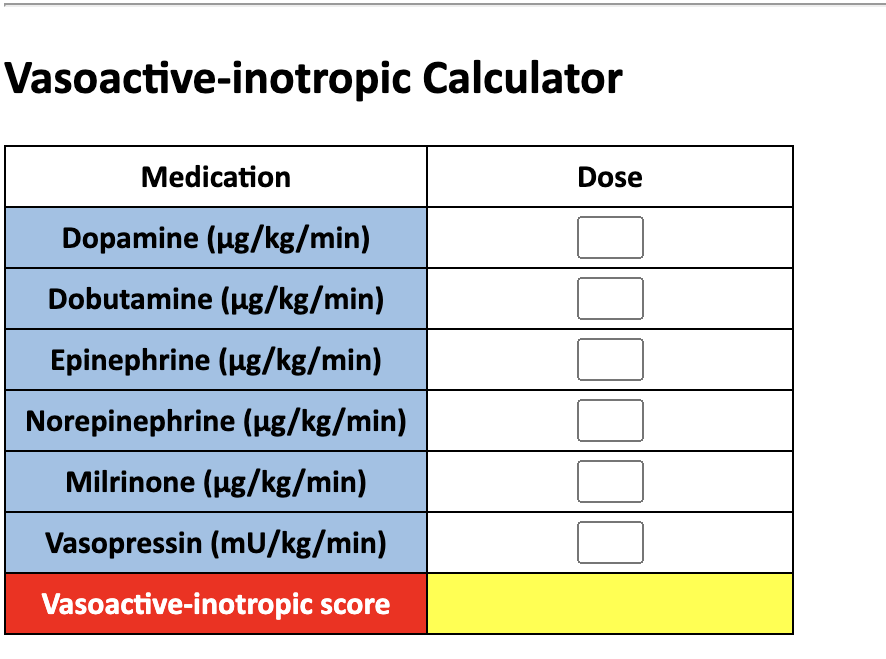 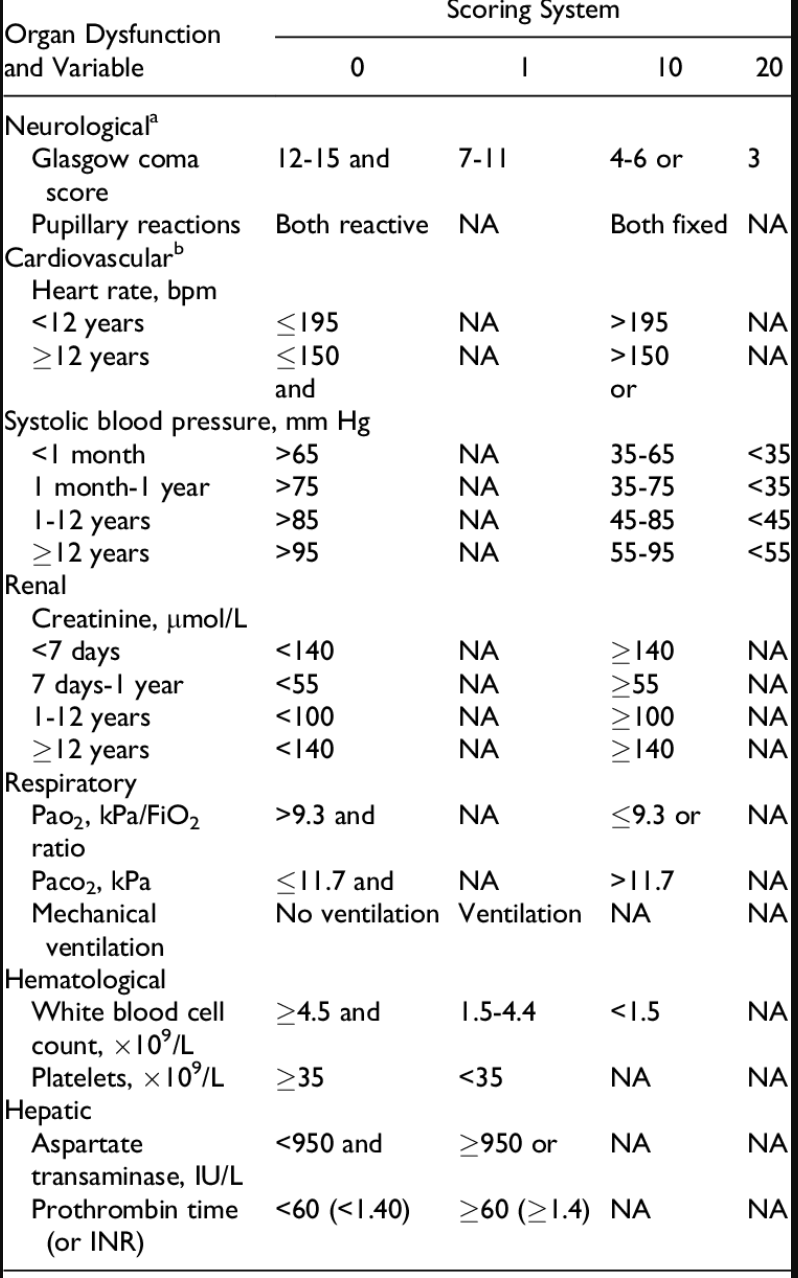 VIS – VASOACTIVE INOTROPIC SCORE
Post cardiothoracale chirurgie
Eerste 24 uur
Correlatie tss hoge score en slechte outcome
Onderzoeksdoeleinden


PELOD II – PEDIATRIC LOGISTIC ORGAN DYSFUNCTION SCORE
Mate van MOF
Zegt iets over mortaliteit
Onderzoeksdoeleinden

PRISM III – PEDIATRIC RISK OF MORTALITY SCORE
Eerste 24 uur
Nog uitgebreider
Onderzoeksdoeleinden
METHODS
DEFINITIES LIBERATION
Geslaagd: CRRT NIET binnen 72 uur is herstart
Niet geslaagd: CRRT (of andere RRT) WEL binnen 72 uur gestart

OUTCOMES
PRIMARY
Succesvolle liberation

SECONDARY
Duur CRRT
Mortaliteit bij ontslag PICU
28, 90 d PICU vrij
28 d ventilator vrij
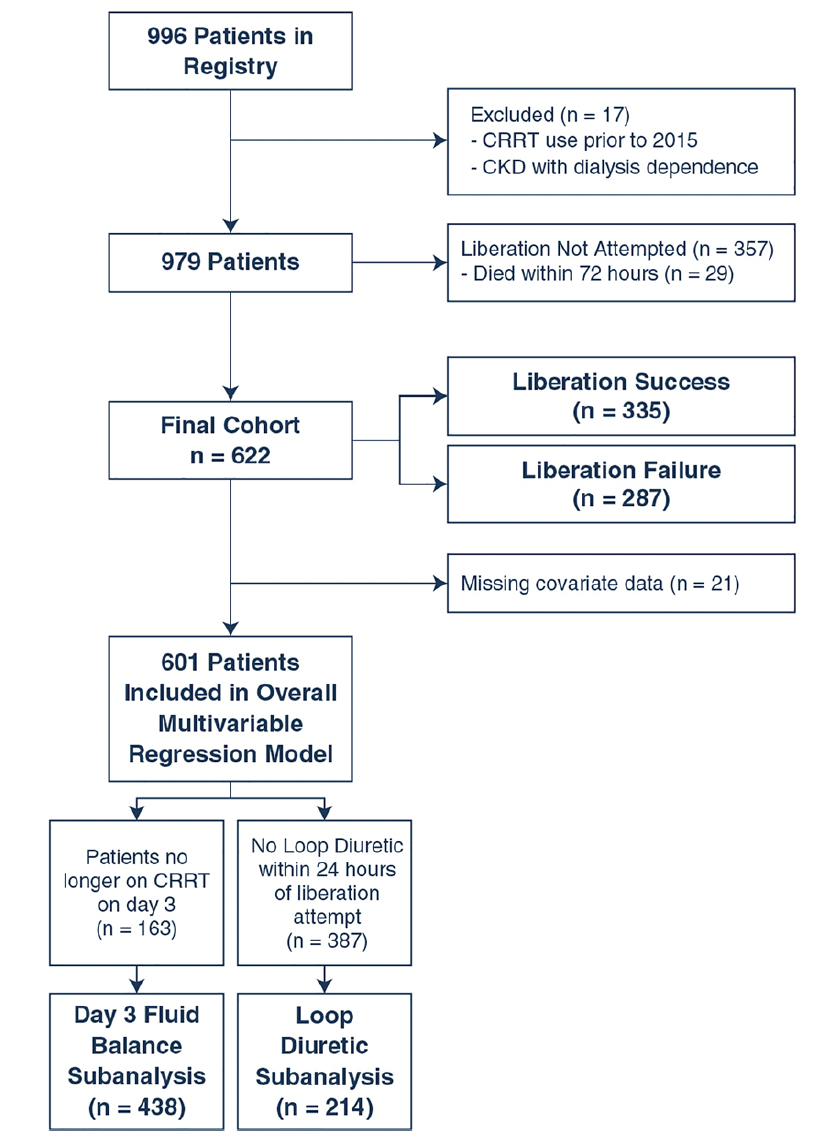 RESULTS
53.8% succesvol
Diuretica 24 u vr staken CRRT
6 uur FU
RESULTS
Co-morbidities:
- Cardiac 19%
- Onco 20%
- GI 19%
[Speaker Notes: Over pelod/vis >later]
RESULTS
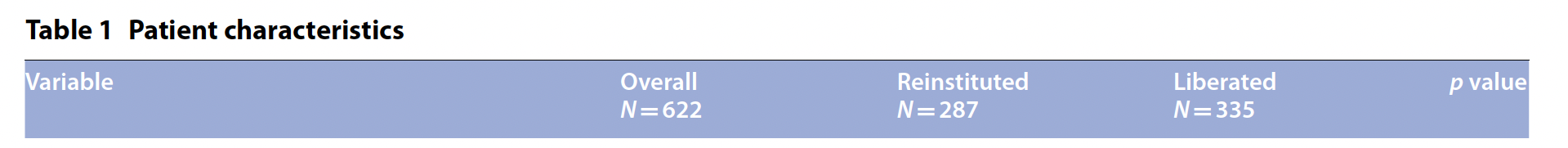 [Speaker Notes: VIS verschillend
PELOD hetzelfde
Tijd tot start 2 dgn]
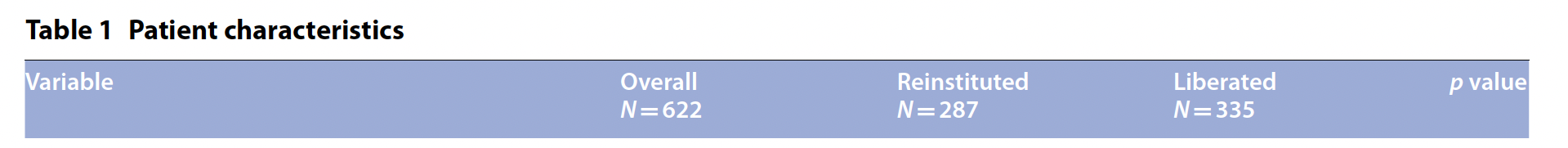 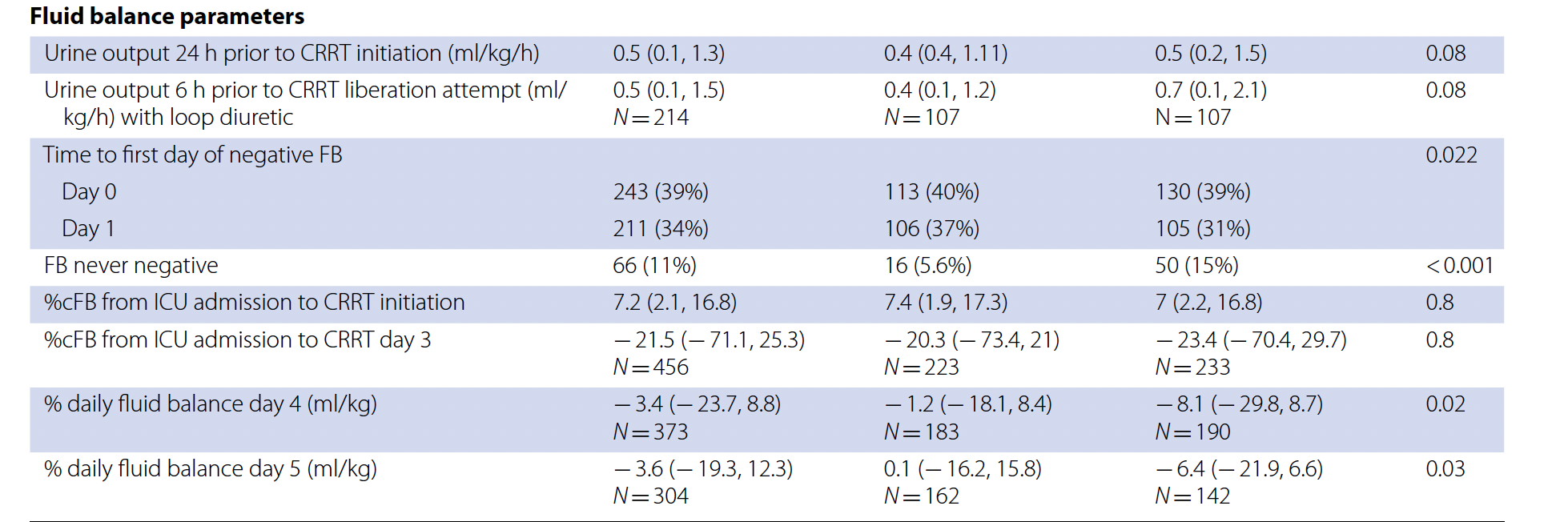 DATA COLLECTIE
NS
[Speaker Notes: Median %FB 7,2
Veel vochtbalansen, wat zegt dat. Waarom deze dagen
Time to neg FB sign verschillend op Day 1, meer van de reinstituted group hebben een neg FB, dus sneller negatief gelopen
FB never negative: Significant meer NOOIT negatief in de liberated group]
IHD/CRRT
REINSTITUTED SIGNIFICANT SLECHTERE OUTCOME
VARIABLELEN DIE SIGNIFICANT GEASSOCIEERD ZIJN MET EARLY LIBERATION SUCCES
Earlier initiation of CRRT verhoogd kans op early liberation niet
Sub analyse toediening diuretica vr staken: hogere UOP, dan meer succes
Relatie tss duur CRRT en liberation
DISCUSSION
Brede evaluatie van de factoren geassocieerd met succesvol staken van CRRT
Eerste multi-centre met jonge patiënten

BELANGRIJKSTE BEVINDINGEN TEN VOORDELE VAN LIBERATION
Hogere UOP bij start
Hogere UOP met diuretica voorafgaand aan staken
Hogere VIS/Hogere PELOD bij start CRRT
Slechtere uitkomst als CRRT hervat moet worden

Reinstitution > hogere morbiditeit en mortaliteit
DISCUSSION
HOGERE VIS/PELOD SCORE BIJ START
Komt niet terug in eerdere studies
Interpretatie? 
? Was acute probleem reversibel (want sign lagere VIS bij afgaan van patiënten met succesvolle liberation)
? Eerder starten CRRT voor fluid removal (meer dan echt al AKI) gezien slechte kliniek

BELANG VAN UOP VOOR EN TIJDENS CRRT
Komt terug in eerdere studies
Belang van behouden perfusiedruk en ‘gentle’ vocht onttrekken
? Meer aandacht voor perfusiedruk bij ziekere patiënten (die met hogere VIS/PELOD hebben CVD/artlijn, etc))….
DISCUSSION
MINDER POSITIEVE %FB DAN IN EERDERE STUDIES
Negatieve impact van mate van pos VB voor start is bekend
? Meer awareness, waardoor men eerder start

MATE VAN ONTREKKEN
Early liberation groep heeft positievere VB
Meer awareness dat snel onttrekken schadelijk is (Dialy-trauma)
Geassocieerd met minder herstel nierfunctie
In deze studie: groep die weer aan RRT moesten hadden sneller negatieve FB 
    De liberated groep pas op dag 4 
Er loopt prospectieve studie rapid vs gentle fluid removal > eerdere studies bij volw laat hogere mort zien (ook myocard ischemie/darm ischemie)
DISCUSSION
TEN AANZIEN VAN TIMING STARTEN CRRT
Trend naar eerder liberation als je eerder start, NS
Redenering waarom voordeel bij eerder starten:
 meer tijd om langzaam te onttrekken > > minder Dialy-trauma
Ook: betere voeding mogelijk/nefrotox med minder toxisch/homeostasis/cytokines > kan bijdrage aan sneller herstel
Geen evidence voor

OVERIG/WAT VOEGT HET TOE
Failure to liberate: geassocieerd met morbiditeit en mortaliteit
Complex, laat vooral noodzaak zien tot meer begrip over proces/voor/nadelen
Wat is juiste liberation-strategy??
STRENGTHS & LIMITATIONS
S
Groot cohort
Multi centre
%cFB is relatief laag > deze studie is dus niet gedaan met patiënten die totaal overloaded zijn

L
Alleen eerste poging gedocumenteerd
? Indicatie CRRT
? Reden voor reinstitution
Oppervlakkige data
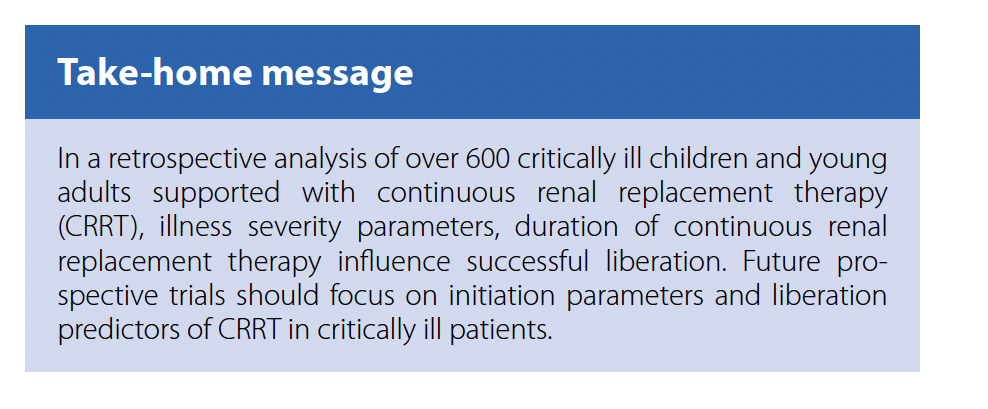 TAKE HOME
Hoe langer, hoe slechter
Dialy-trauma
46% failed, en dus in grote groep meer M&M





WAT IS ONS BELEID?
Hebben wij bijv een liberation strategy nodig?
En gaan betere criteria helpen?
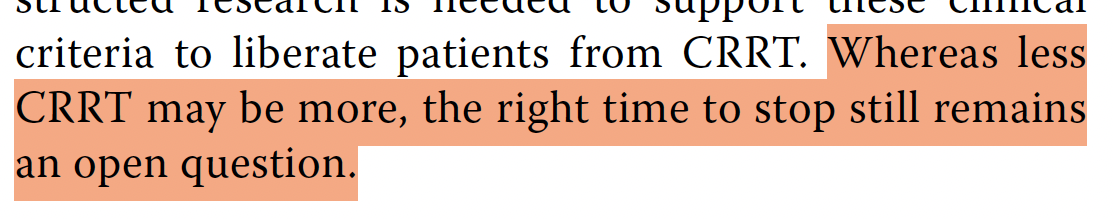